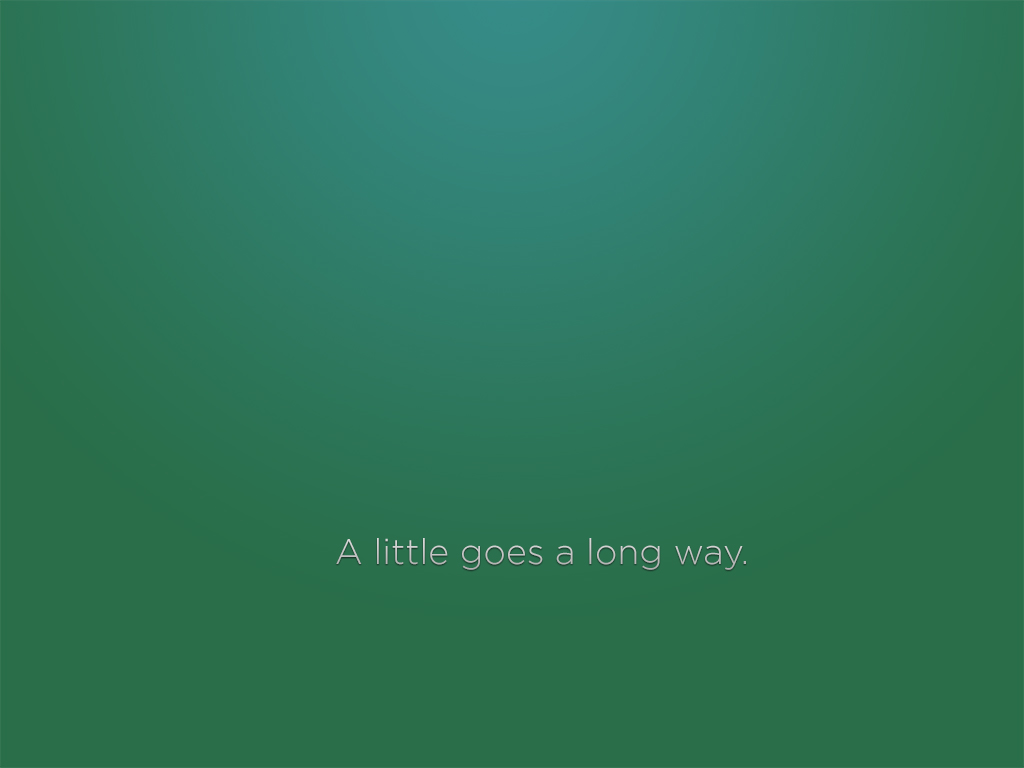 [Speaker Notes: I’ll go over the how micro health is supposed to work and what we’ve done so far.]
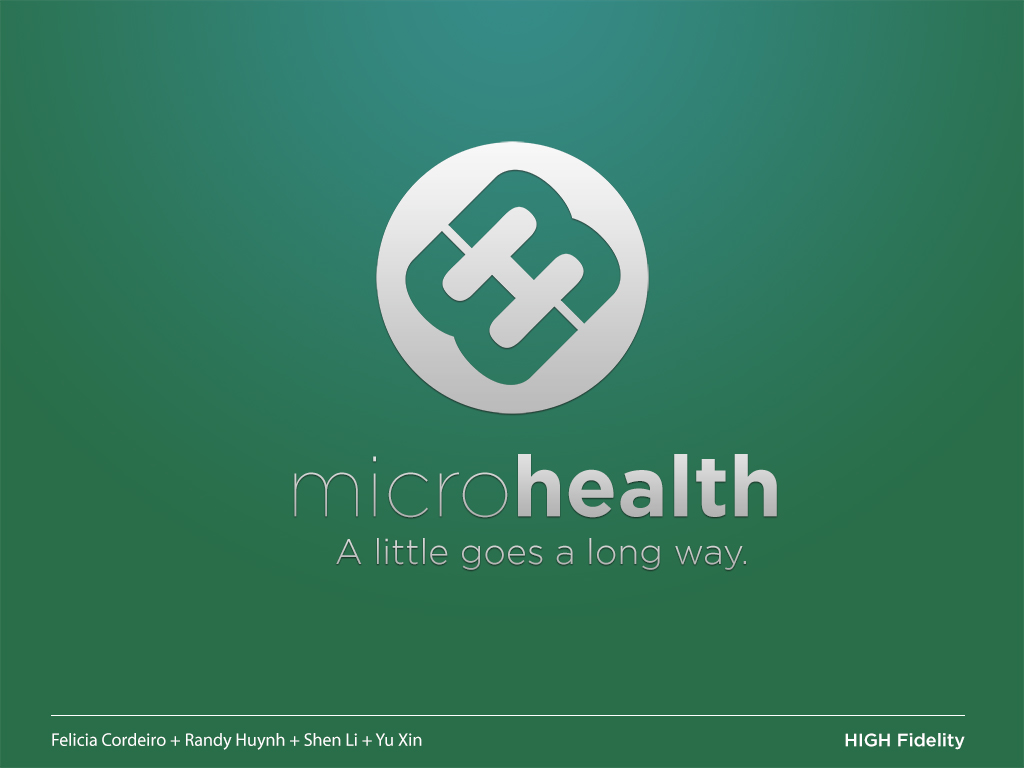 [Speaker Notes: I’ll go over the how micro health is supposed to work and what we’ve done so far.]
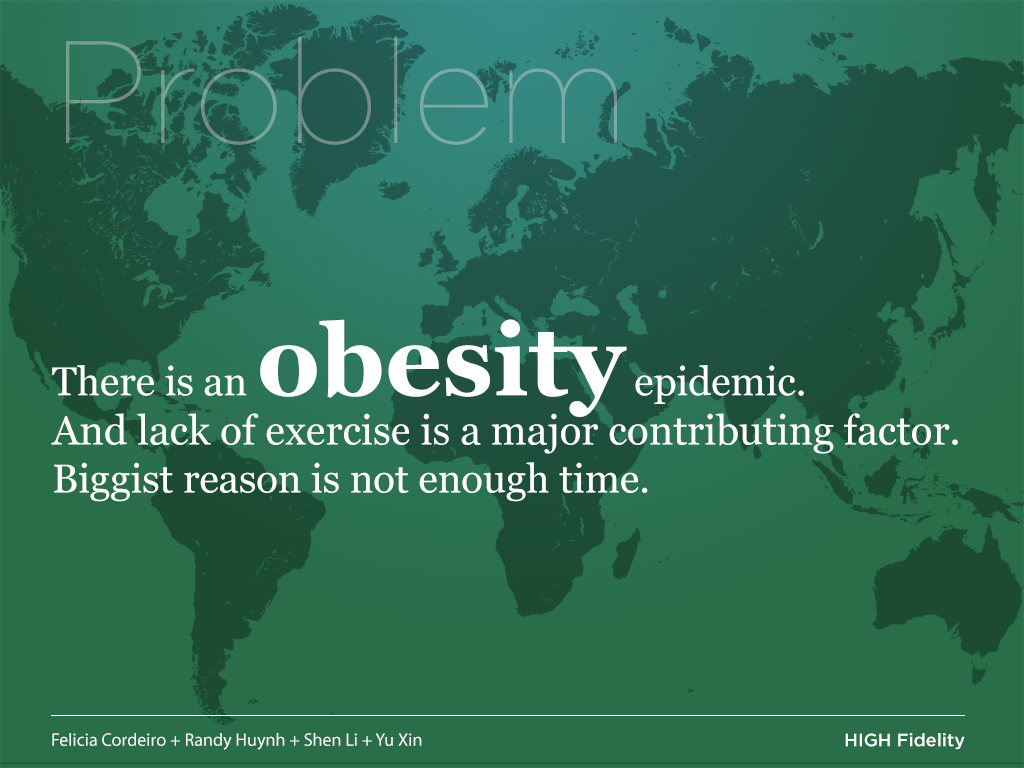 [Speaker Notes: America, Europe, and even China, are facing an obesity epidemic. Lack of exercise is one major component to this and other critical health problems (e.g., diabetes and cardiovascular disease). When asked why they don't exercise, the majority of people will say they don't have the time to invest into going to the gym. Is there a way to change how people think about daily exercise?]
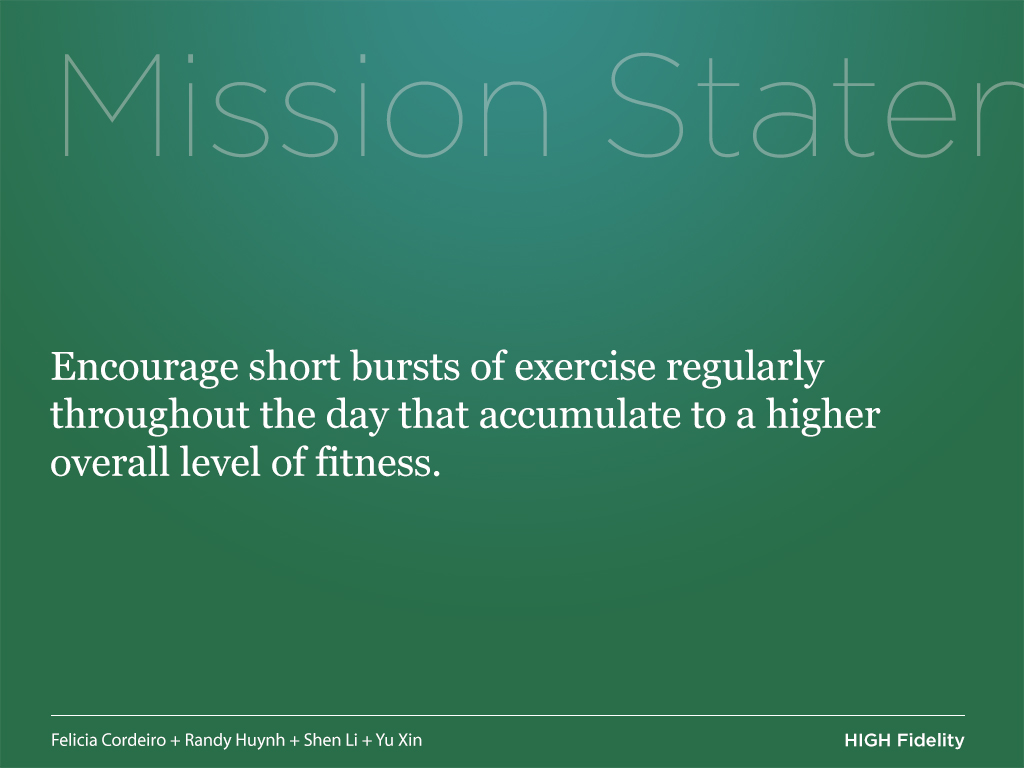 [Speaker Notes: Our mission is to encourage short bursts of exercise regularly throughout the day that will accumulate to a higher level of fitness and overall health.]
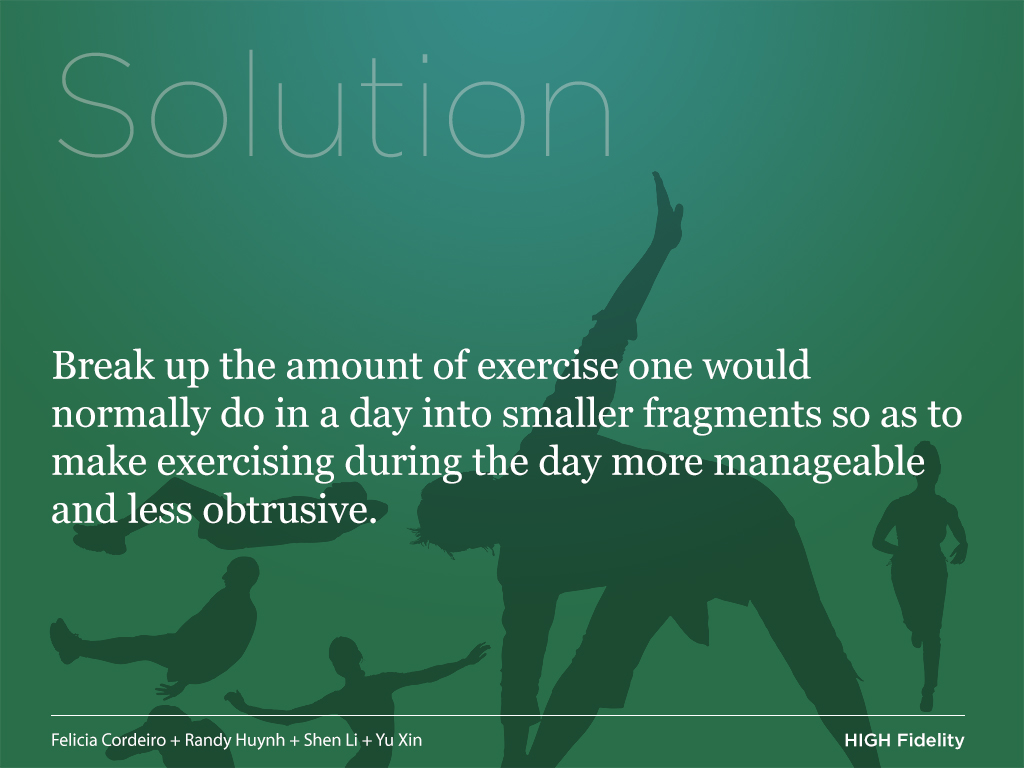 [Speaker Notes: An ambient display worn on the customers wrist will communicate both their exercise accomplishments as well as new behaviors. We believe through daily, routine micro-exercises one can produce results similar to daily, extensive exercises.]
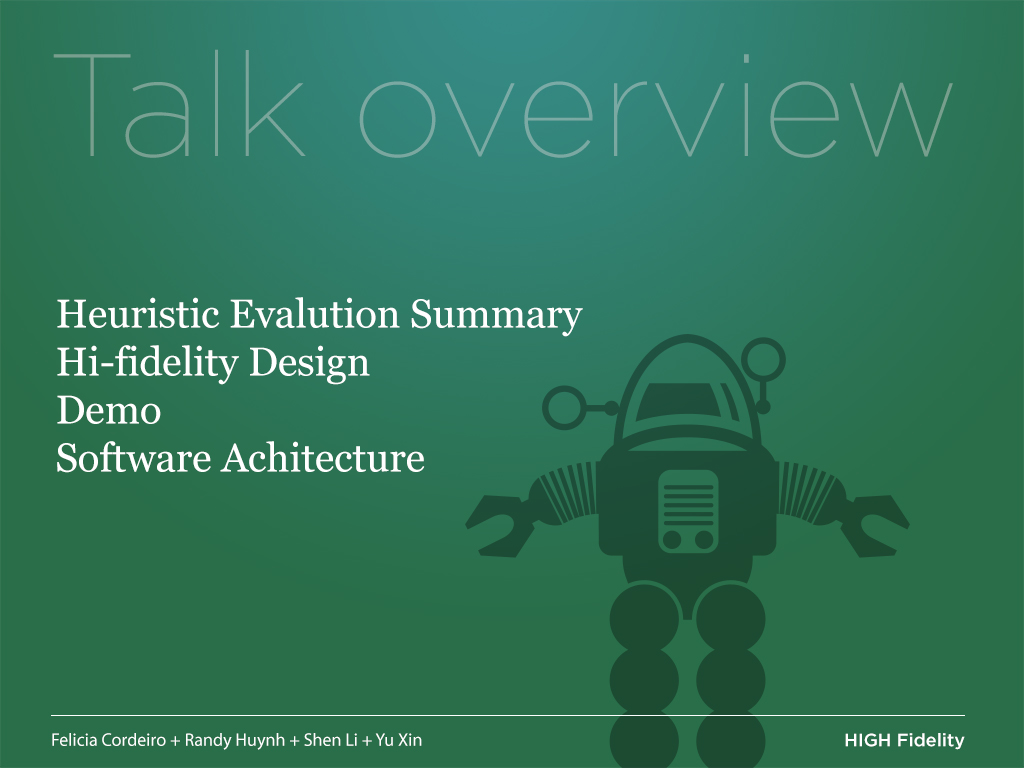 [Speaker Notes: I’ll go over the how micro health is supposed to work and what we’ve done so far.]
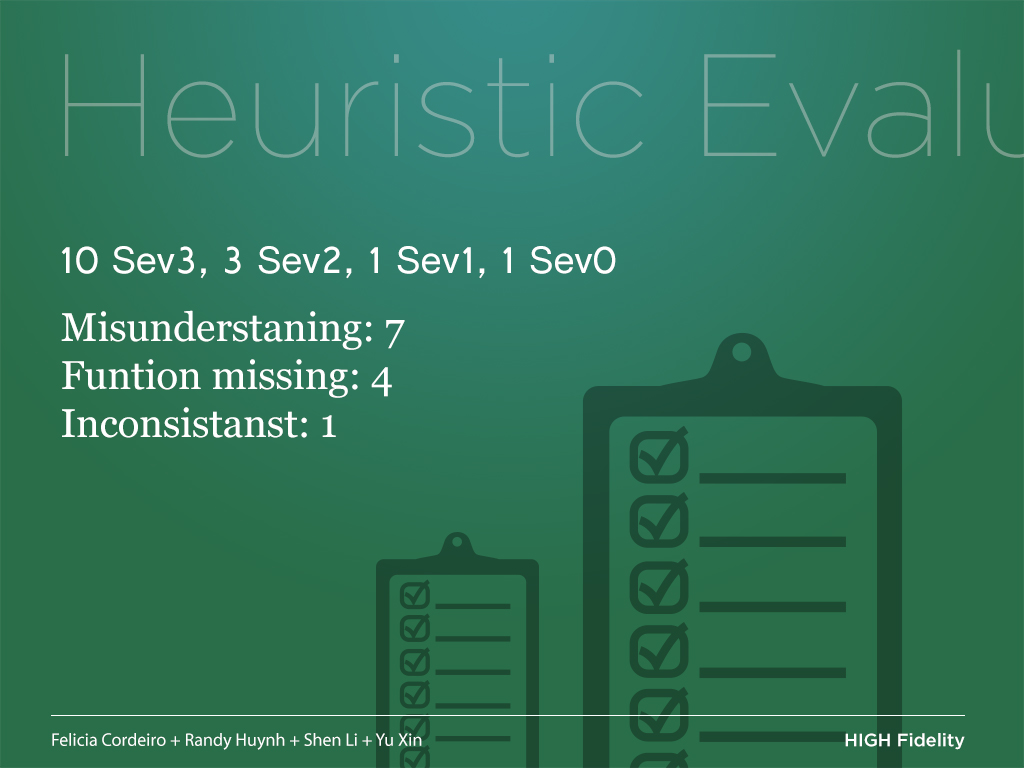 [Speaker Notes: I’ll go over the how micro health is supposed to work and what we’ve done so far.]
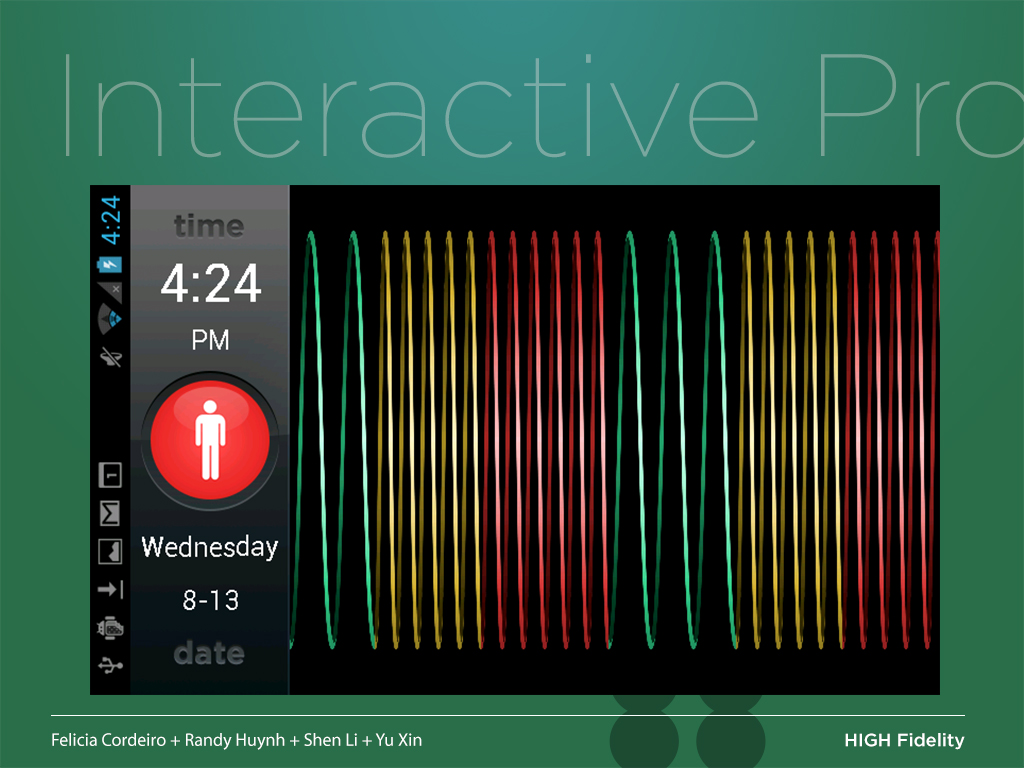 [Speaker Notes: I’ll go over the how micro health is supposed to work and what we’ve done so far.]
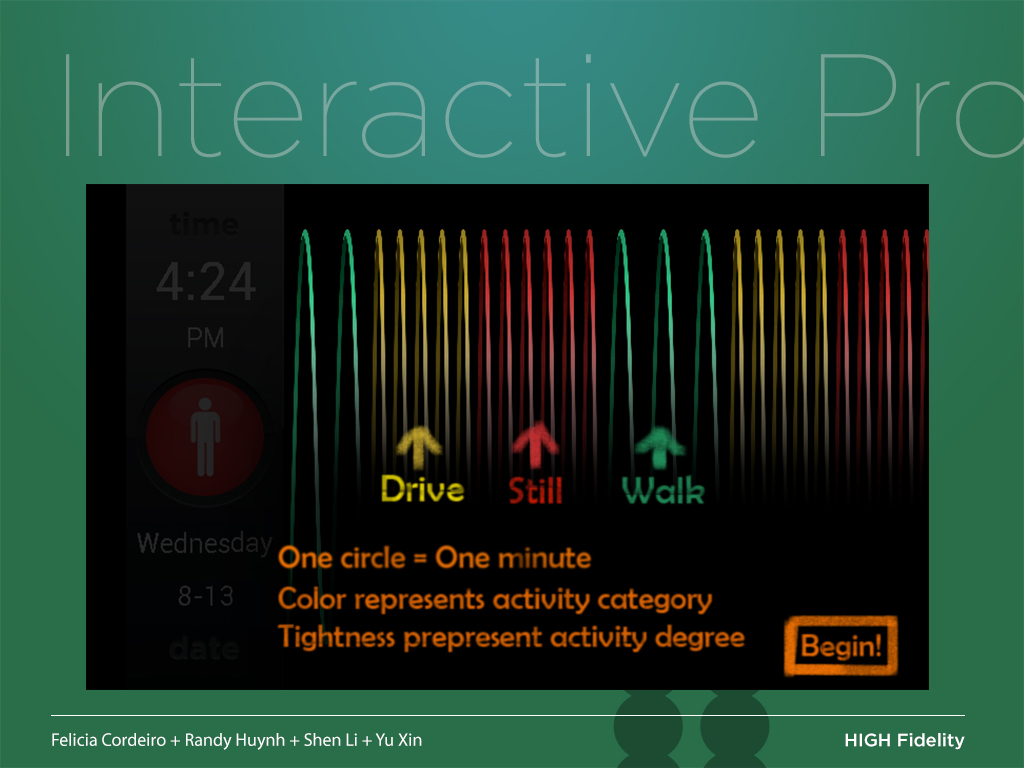 [Speaker Notes: I’ll go over the how micro health is supposed to work and what we’ve done so far.]
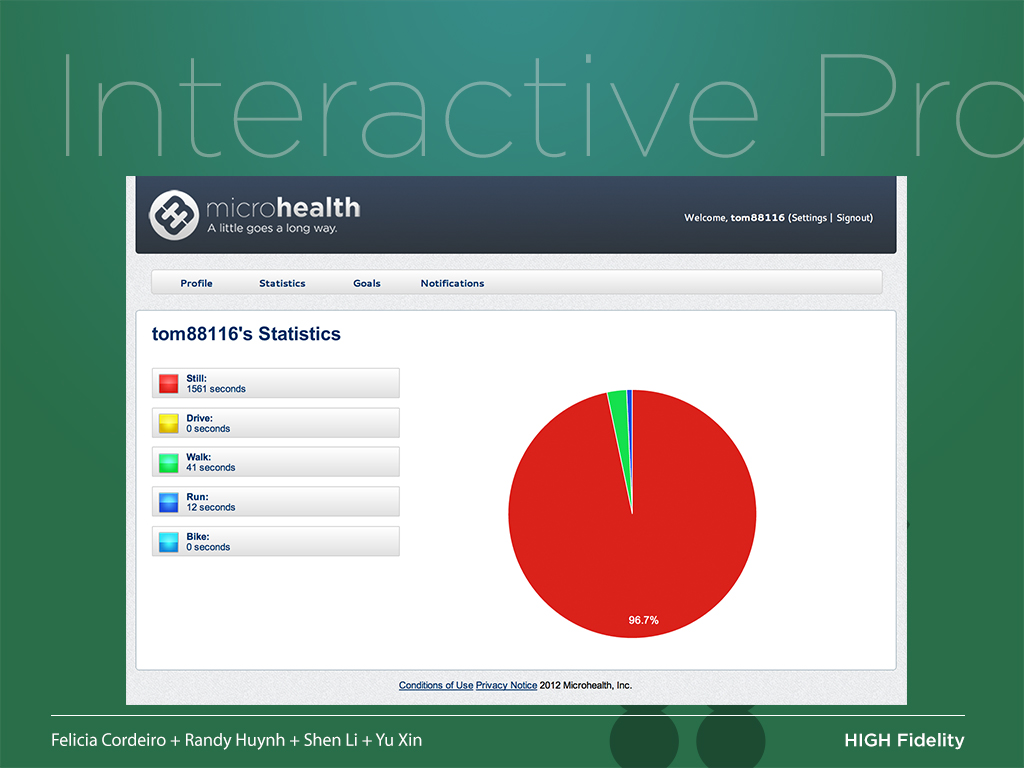 [Speaker Notes: I’ll go over the how micro health is supposed to work and what we’ve done so far.]
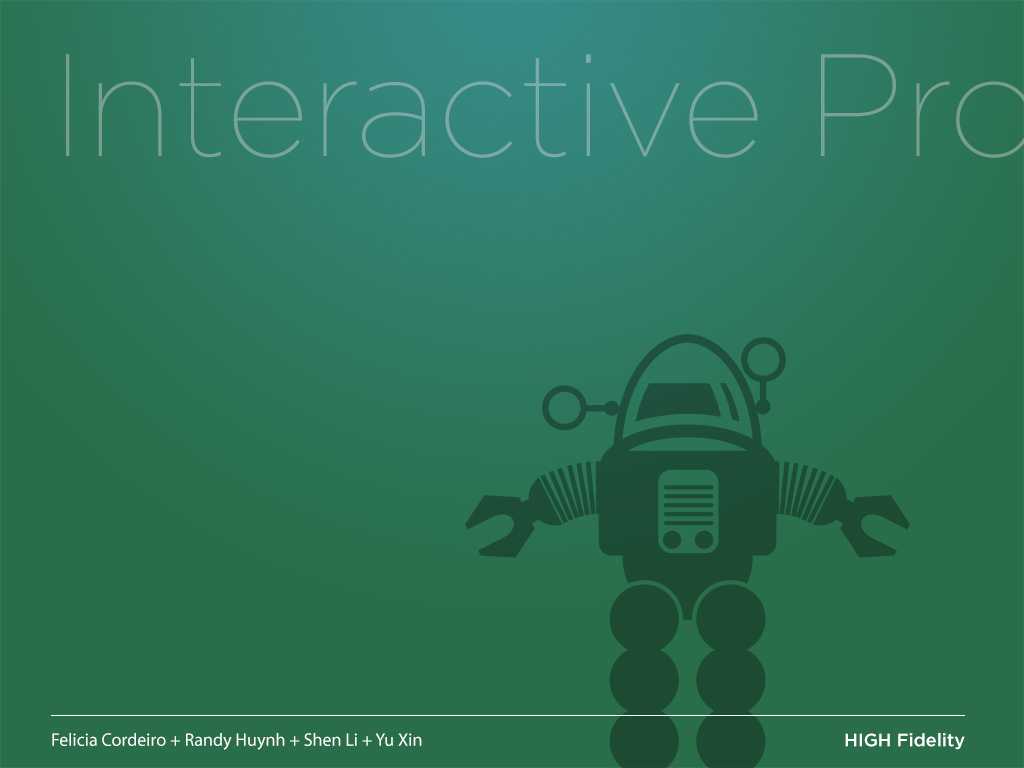 [Speaker Notes: I’ll go over the how micro health is supposed to work and what we’ve done so far.]
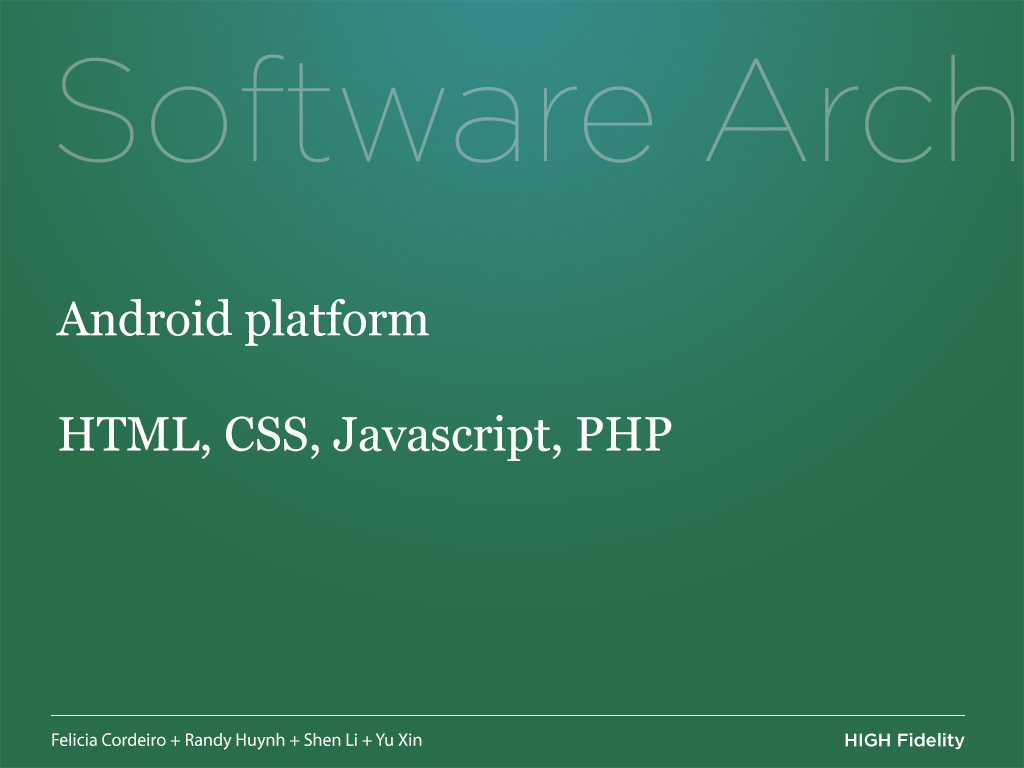 [Speaker Notes: I’ll go over the how micro health is supposed to work and what we’ve done so far.]
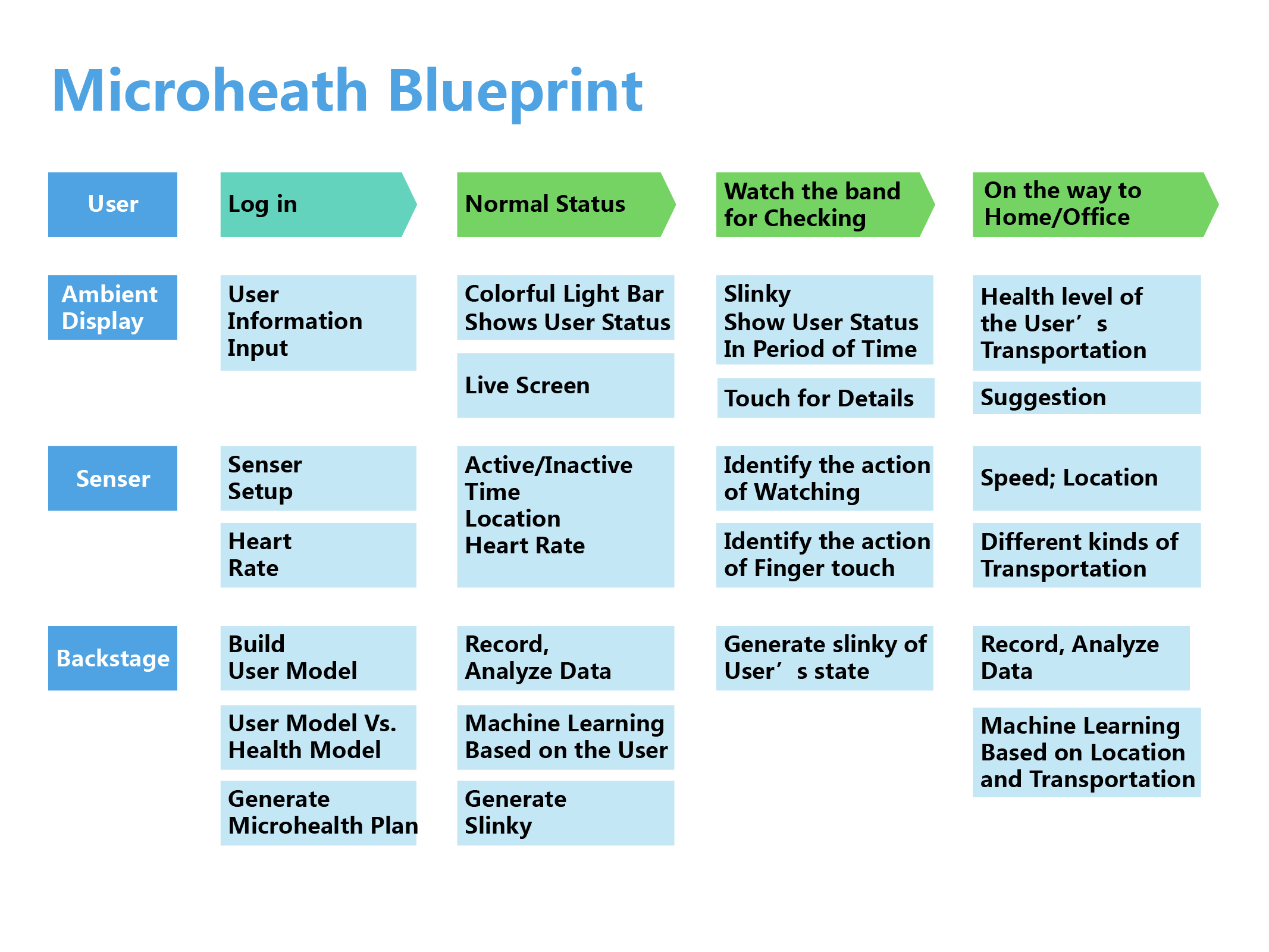 [Speaker Notes: I’ll go over the how micro health is supposed to work and what we’ve done so far.]
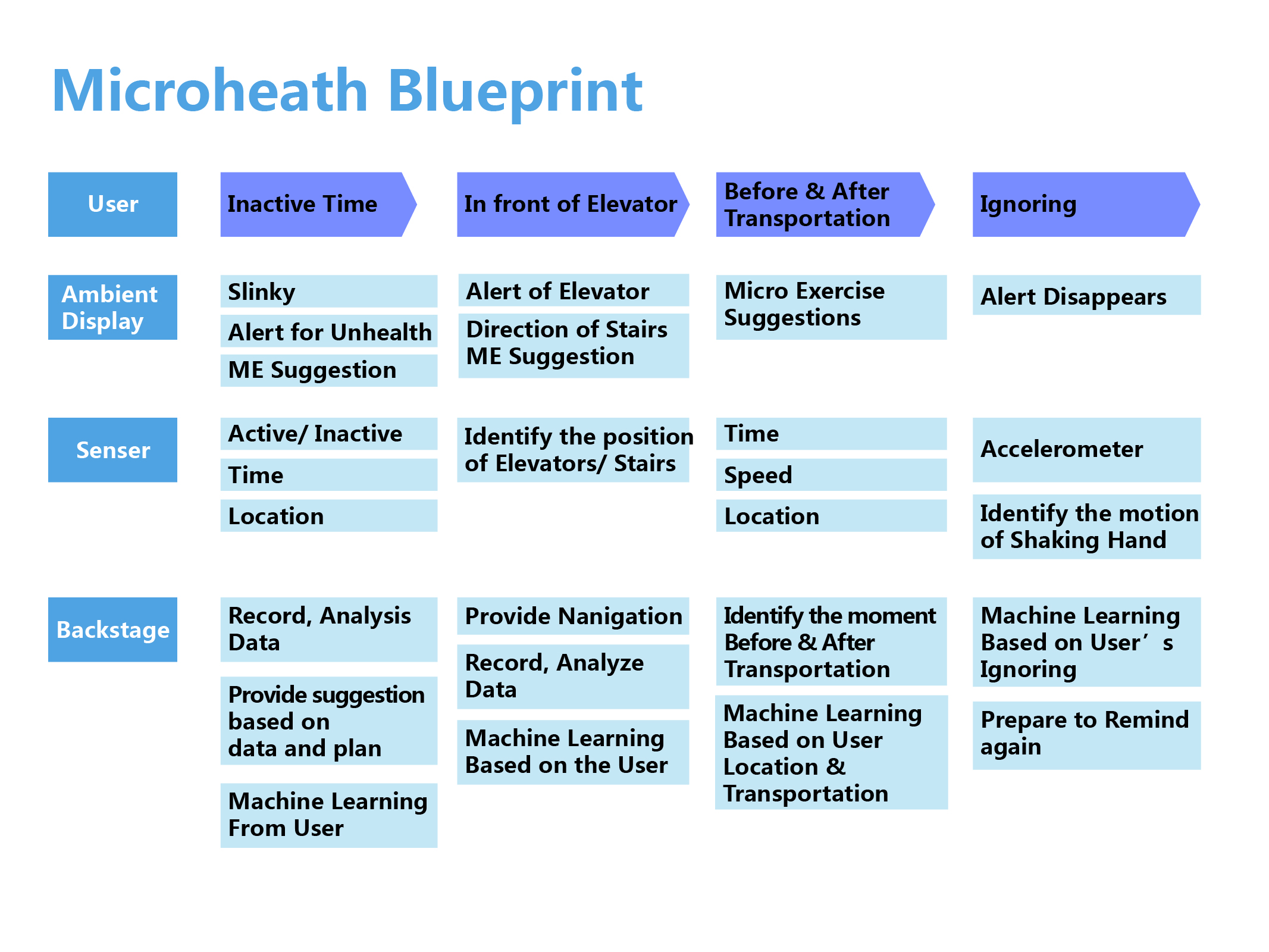 [Speaker Notes: I’ll go over the how micro health is supposed to work and what we’ve done so far.]
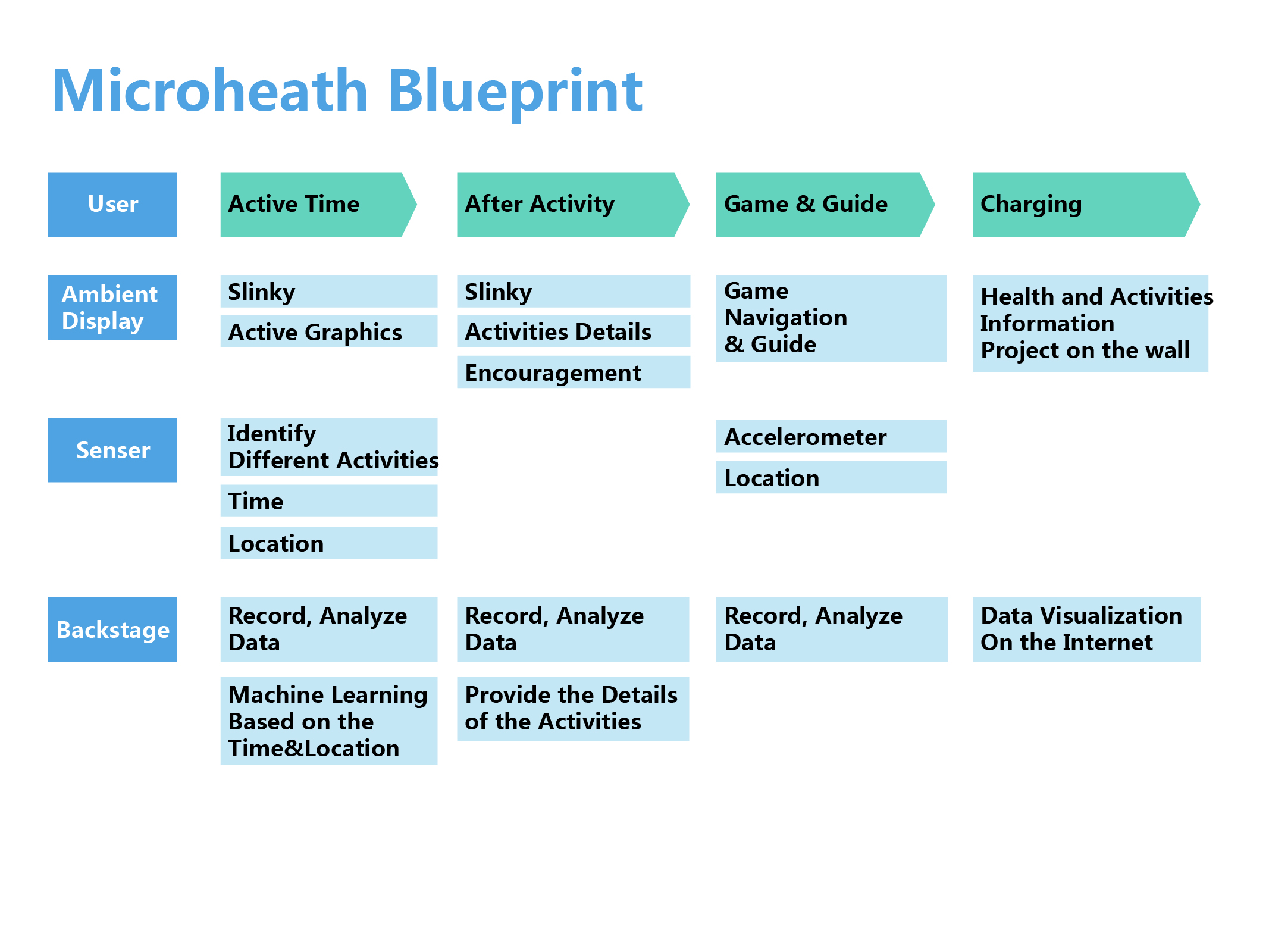 [Speaker Notes: I’ll go over the how micro health is supposed to work and what we’ve done so far.]
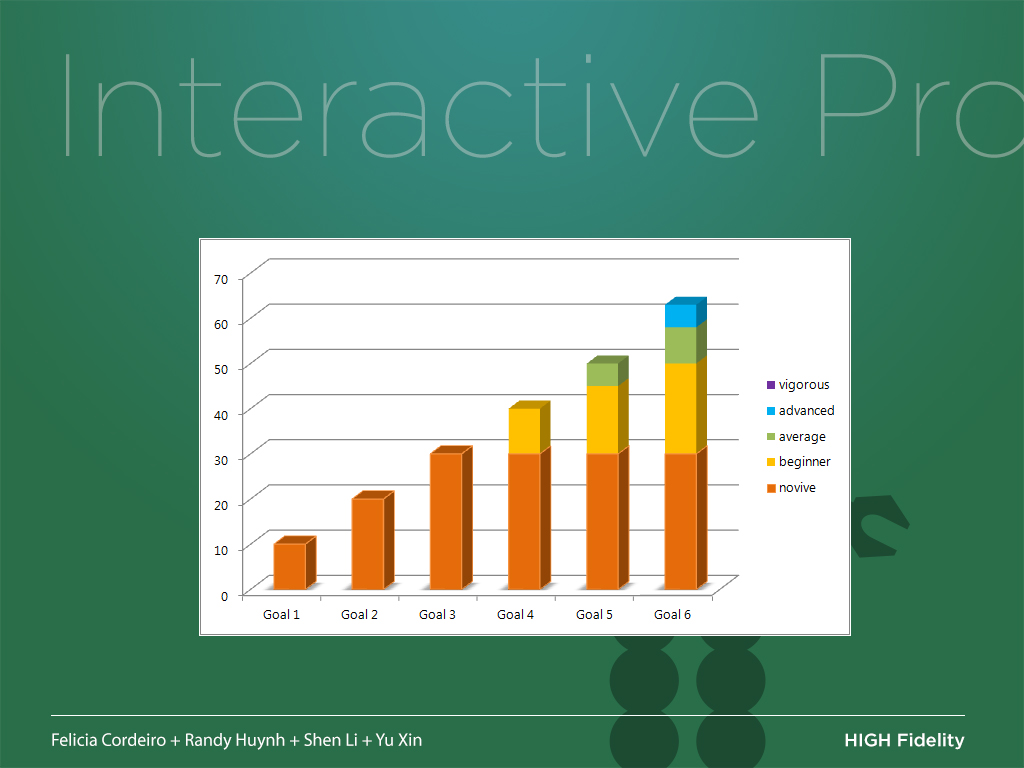 [Speaker Notes: I’ll go over the how micro health is supposed to work and what we’ve done so far.]
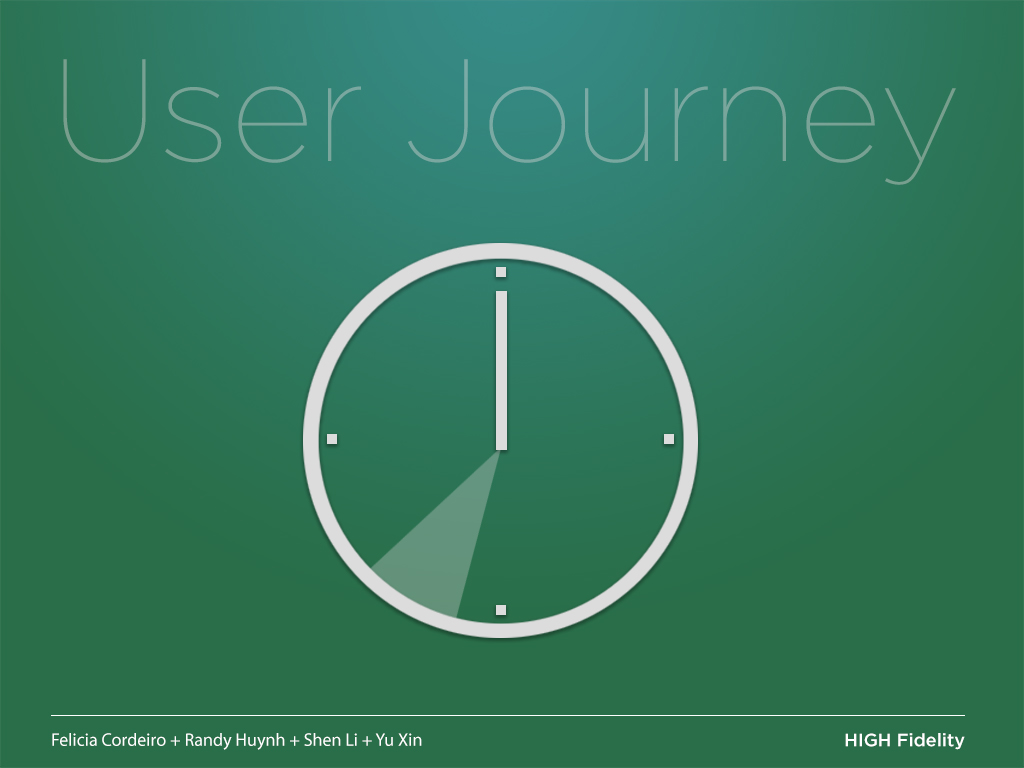 [Speaker Notes: I’ll go over the how micro health is supposed to work and what we’ve done so far.]
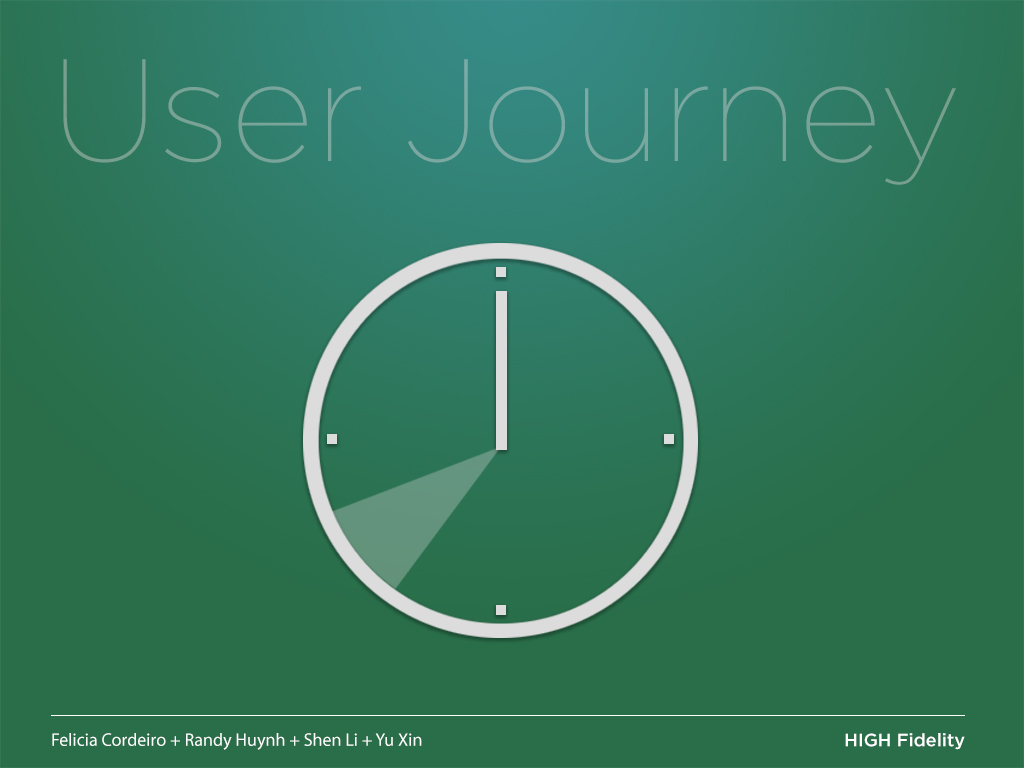 [Speaker Notes: I’ll go over the how micro health is supposed to work and what we’ve done so far.]
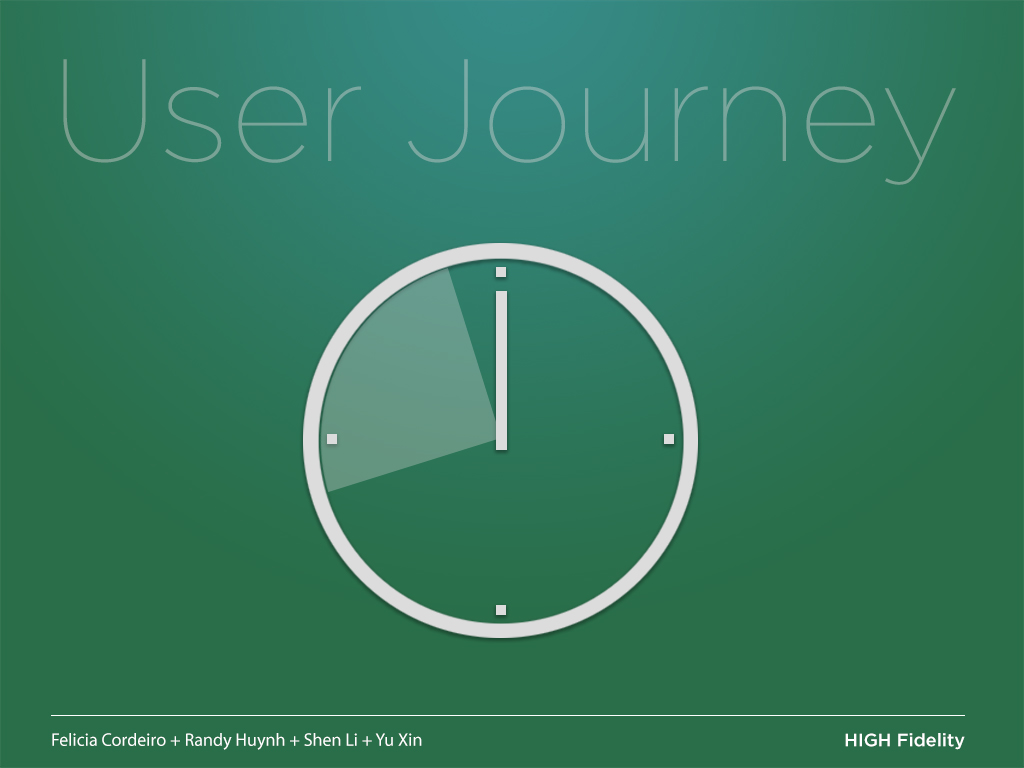 [Speaker Notes: I’ll go over the how micro health is supposed to work and what we’ve done so far.]
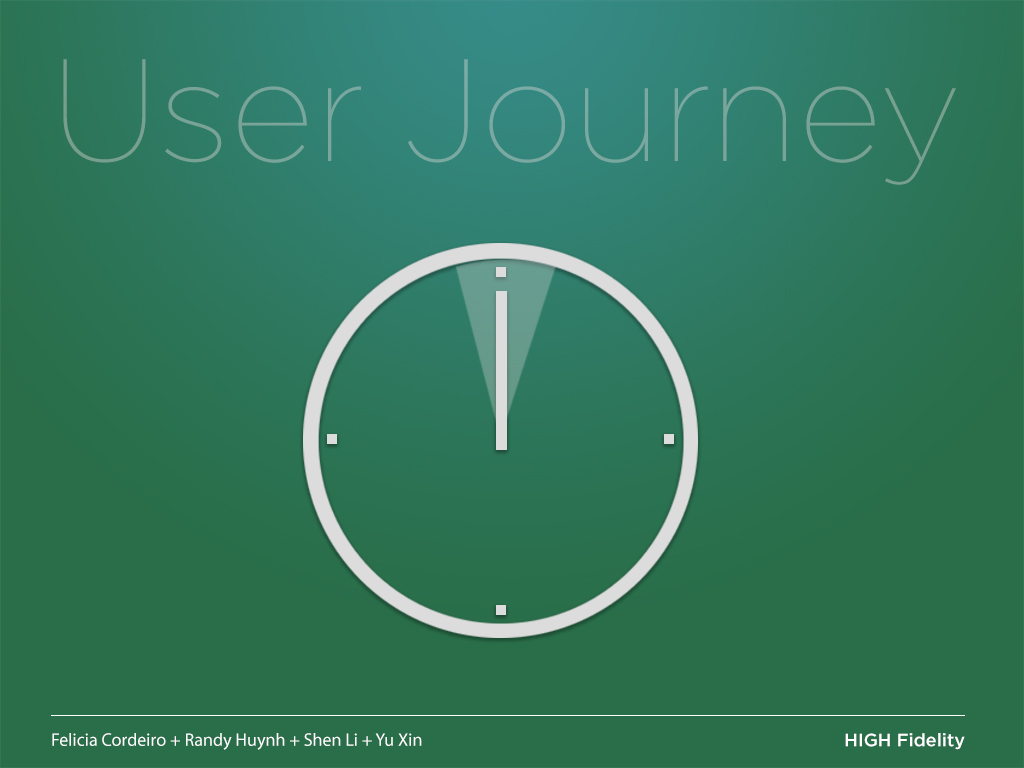 [Speaker Notes: I’ll go over the how micro health is supposed to work and what we’ve done so far.]
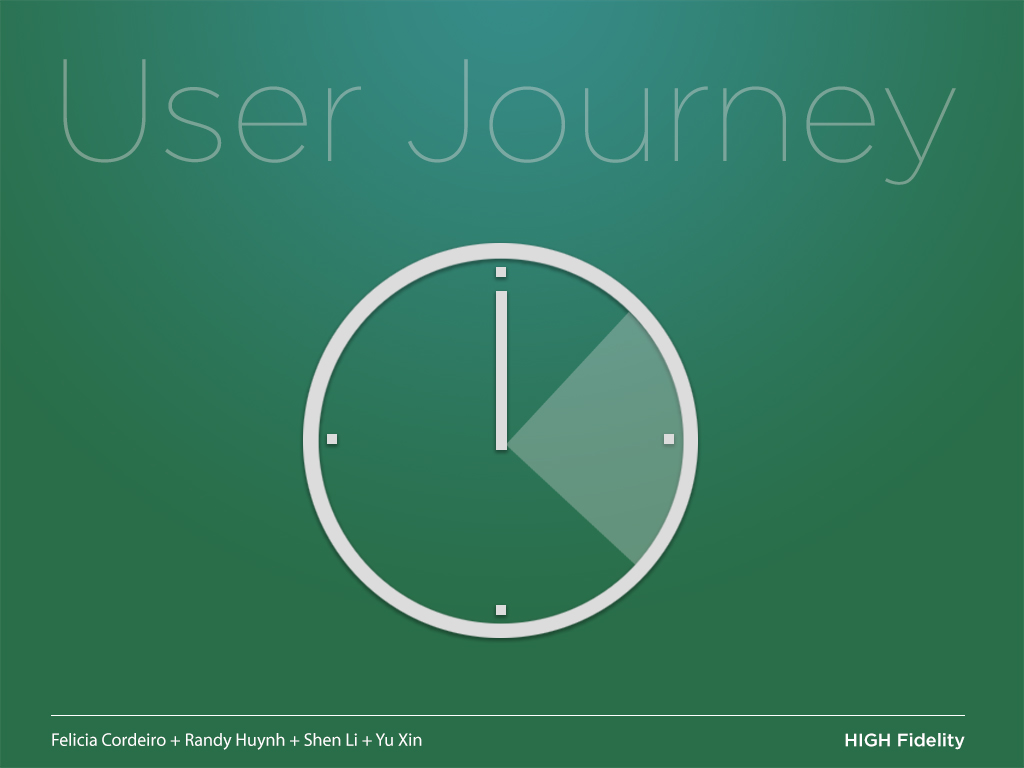 [Speaker Notes: I’ll go over the how micro health is supposed to work and what we’ve done so far.]
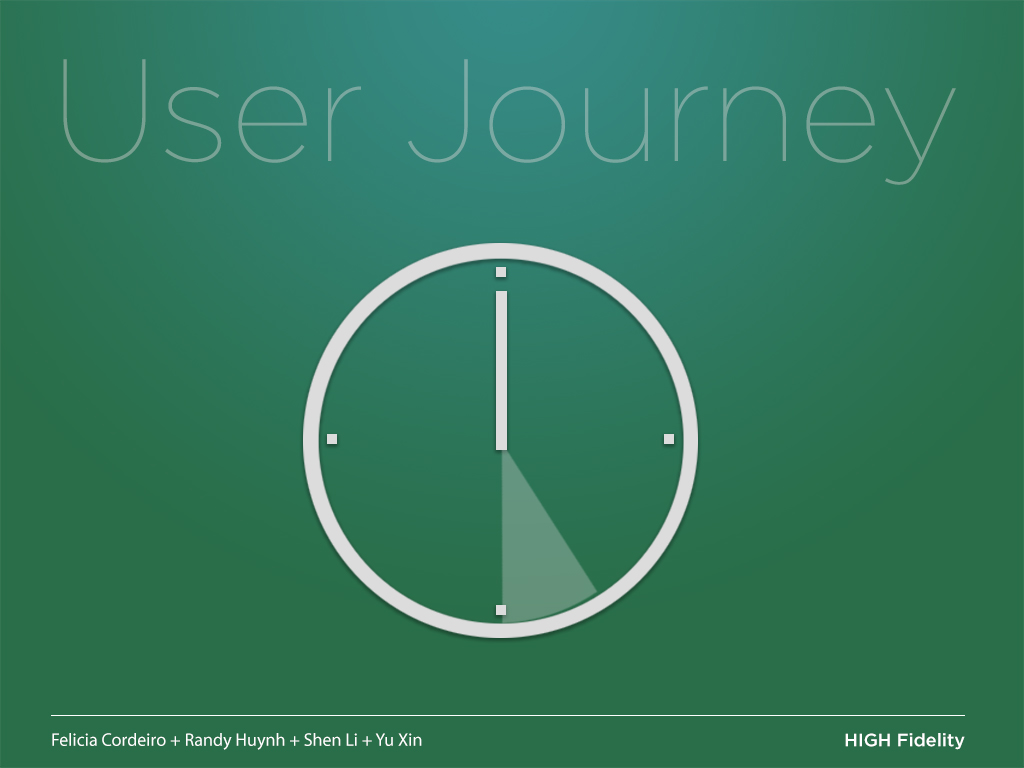 [Speaker Notes: I’ll go over the how micro health is supposed to work and what we’ve done so far.]
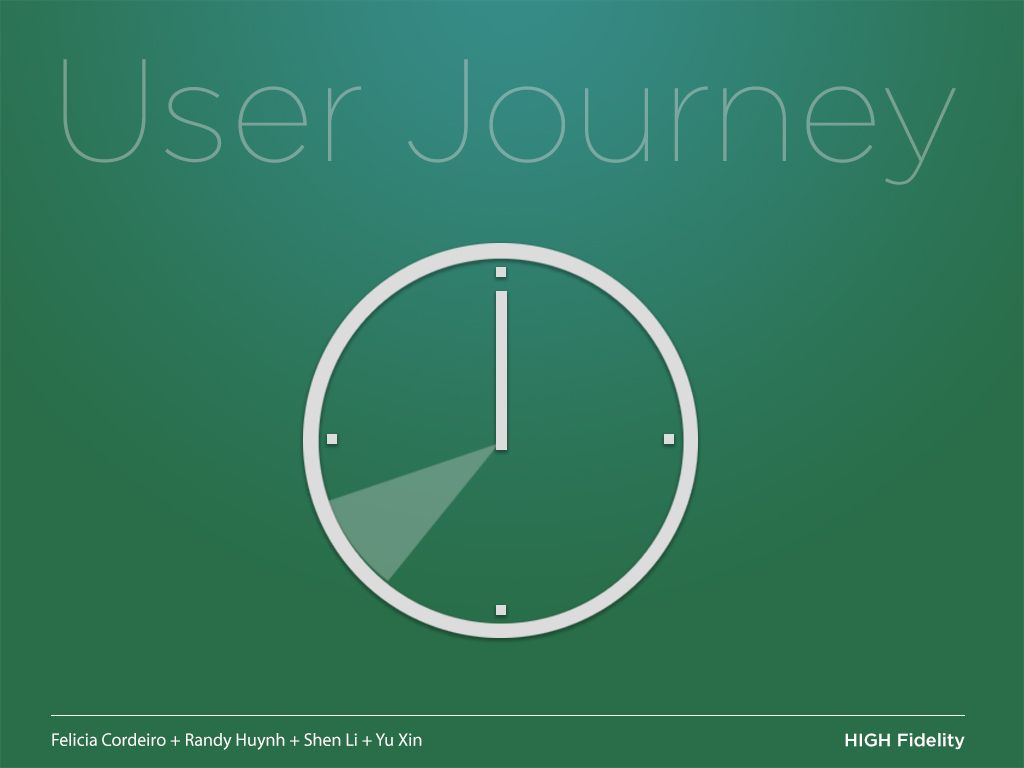 [Speaker Notes: I’ll go over the how micro health is supposed to work and what we’ve done so far.]
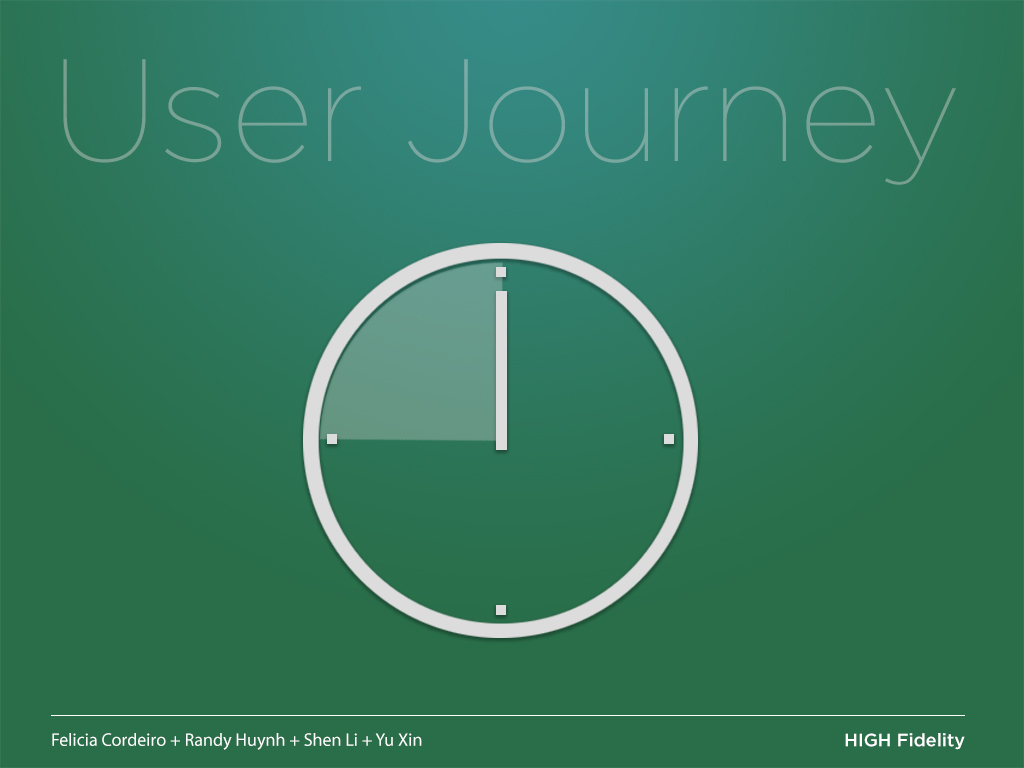 [Speaker Notes: I’ll go over the how micro health is supposed to work and what we’ve done so far.]
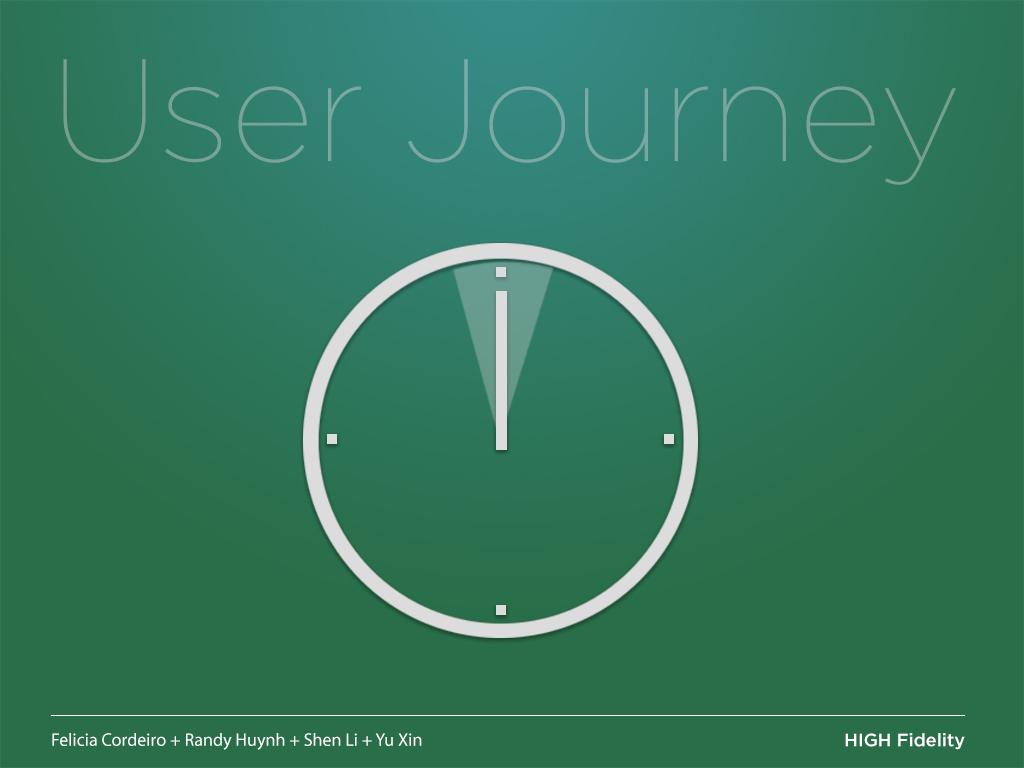 [Speaker Notes: I’ll go over the how micro health is supposed to work and what we’ve done so far.]
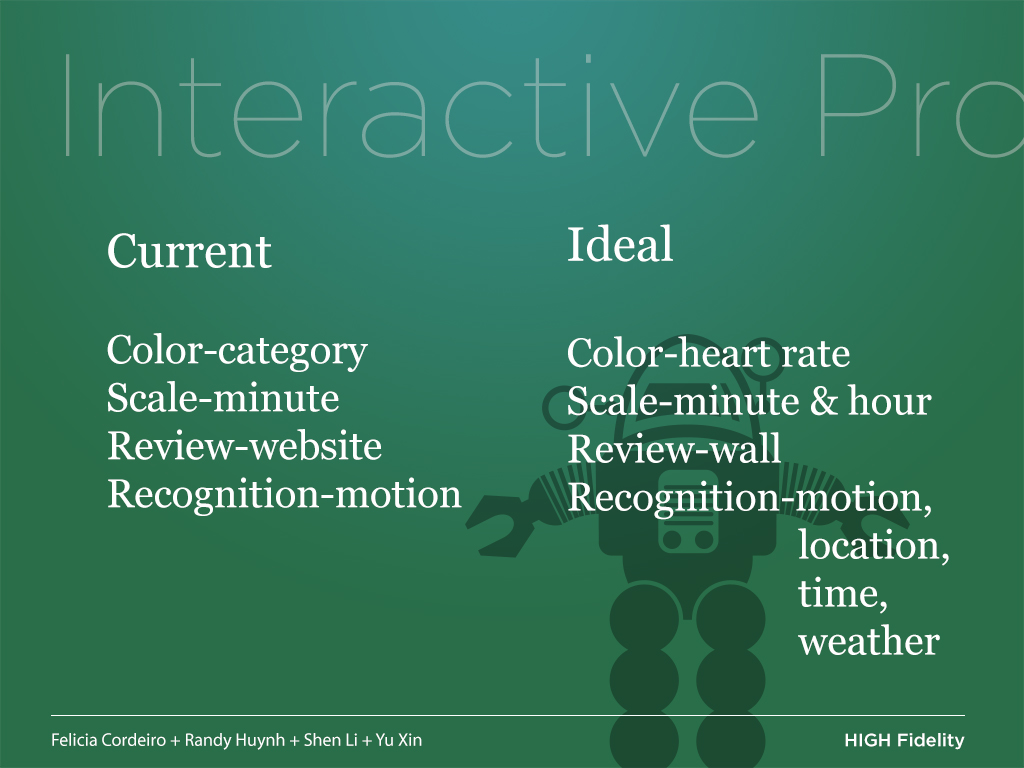 [Speaker Notes: I’ll go over the how micro health is supposed to work and what we’ve done so far.]
[Speaker Notes: The old display did not take advantage of the shape of an arm, however, a slinky that is wrapped around the arm does take advantage of the real estate that an arm offers. Colors will still be used for different intensities and the closeness of the slinky circles will represent activity vs inactivity.]